UỶ BAN NHÂN DÂN QUẬN 12
TRƯỜNG TIỂU HỌC
NGUYỄN DU
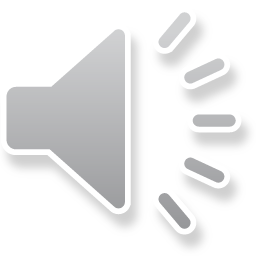 TOÁN 4
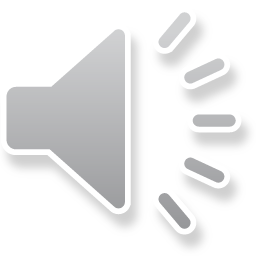 Giáo viên: Đinh Duy Minh Anh
CỘNG
TRỪ
PHÂN
SỐ
ÔN BÀI CŨ
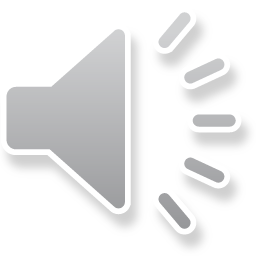 Giáo viên: Đinh Duy Minh Anh
Toán: PHÉP NHÂN PHÂN SỐ
Ví dụ 1:
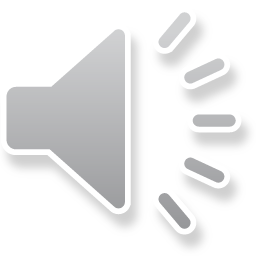 Giáo viên: Đinh Duy Minh Anh
Toán: PHÉP NHÂN PHÂN SỐ
Ví dụ 2:
Tử số nhân với tử số, mẫu số nhân với mẫu số.
Lưu ý: sau khi tính xong chúng ta cần rút gọn phân số để được phân số tối giản.
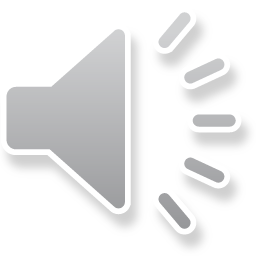 Giáo viên: Đinh Duy Minh Anh
Toán: PHÉP NHÂN PHÂN SỐ
Bài 1/133 (SGK) Tính:
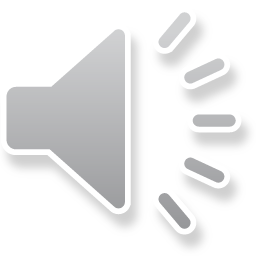 Giáo viên: Đinh Duy Minh Anh
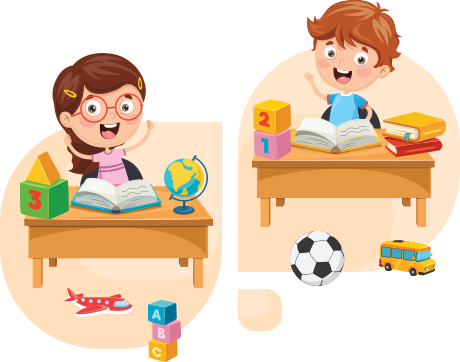 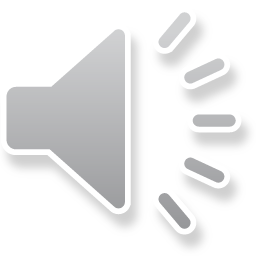 Giáo viên: Đinh Duy Minh Anh
Toán: LUYỆN TẬP
Bài 1/133 (SGK)
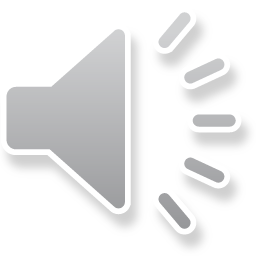 Giáo viên: Đinh Duy Minh Anh
Bài 1/133 (SGK)
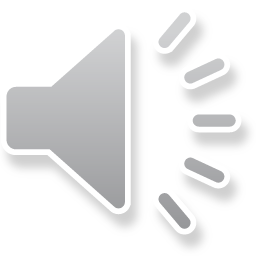 Giáo viên: Đinh Duy Minh Anh
Toán: LUYỆN TẬP
Bài 2/133 (SGK)
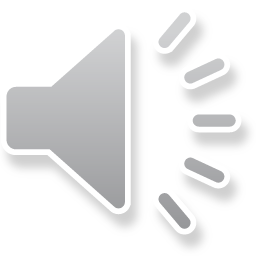 Giáo viên: Đinh Duy Minh Anh
Bài 2/133 (SGK)
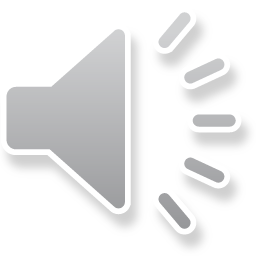 Giáo viên: Đinh Duy Minh Anh
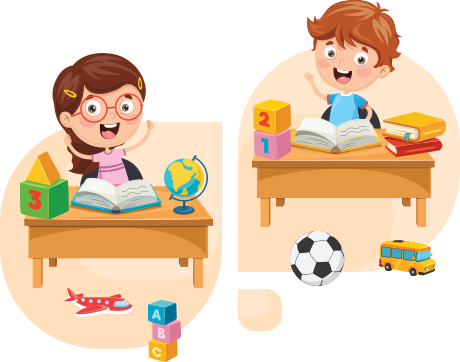 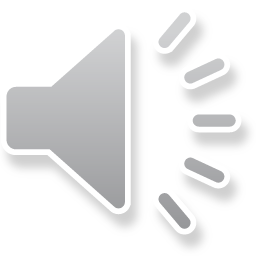 Giáo viên: Đinh Duy Minh Anh